地下鉄の路線図
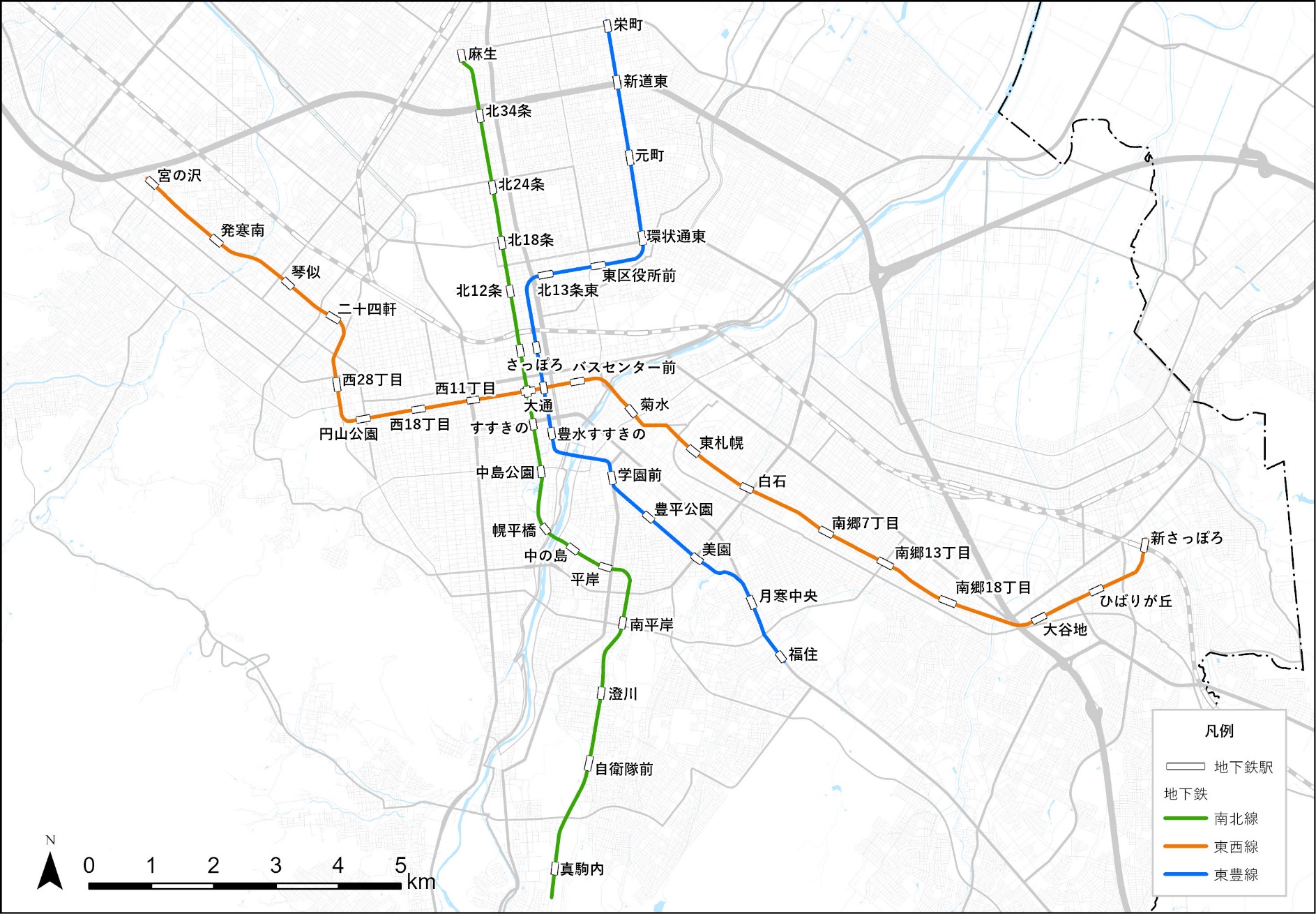